Technical University of Košice
 Faculty of Mining, Ecology, Process Control and Geotechnologies
Názov práce v slovenskom jazyku (2. riadok ak je dlhý názov)Title of work in the English language
Name and surname, degree: XXX YYYY, B.Sc.
Level of study: II.
Supervisor of work: assoc. prof. YYY ZZZZ, MSc., PhD.
0
12/03/23
3D Modelling of Buildings
1
12/03/23
Thank you for your attention
XXX YYYY, B.Sc.

Technical University of Košice
 
Faculty of Mining, Ecology, Process Control and Geotechnologies
2
12/03/23
Any Questions?
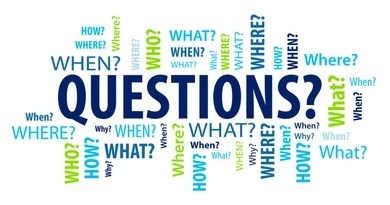 3
12/03/23